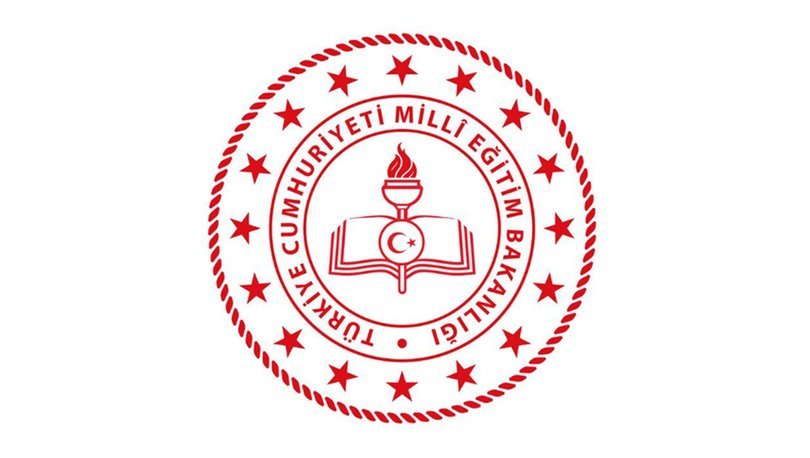 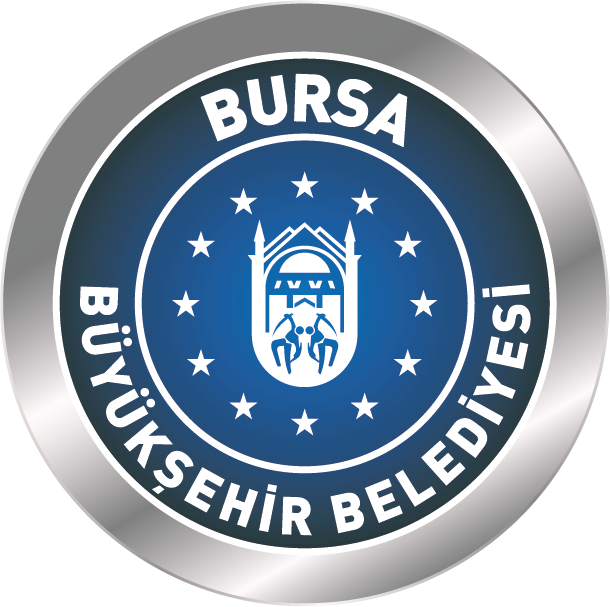 BURSA İL MİLLİ EĞİTİM MÜDÜRLÜĞÜENERJİ YÖNETİM BİRİMİ2019
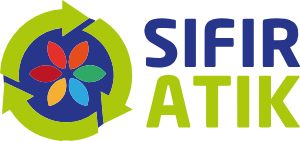 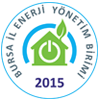 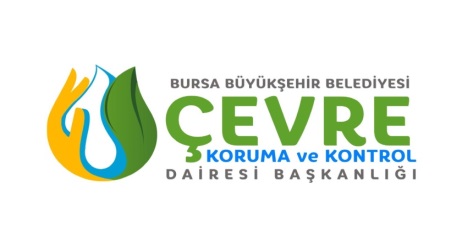 ÇEVRE NEDİR?
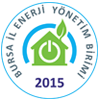 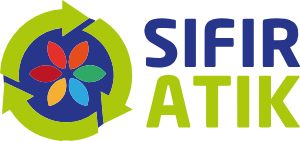 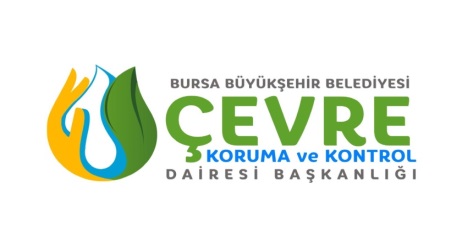 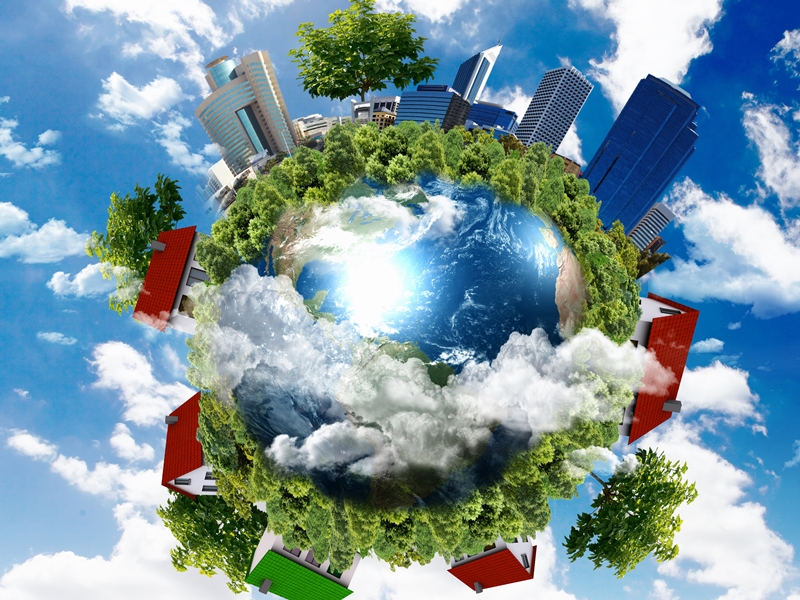 ÇEVRE
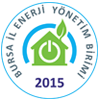 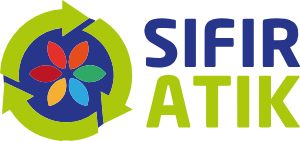 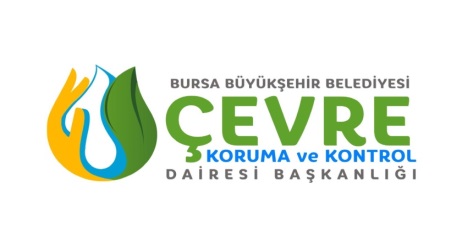 ATIK NEDİR?
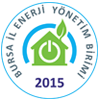 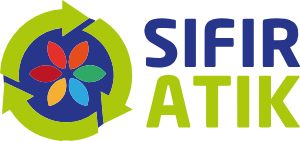 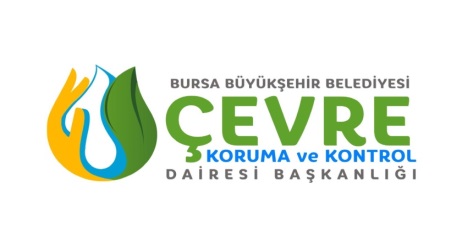 ATIKLAR
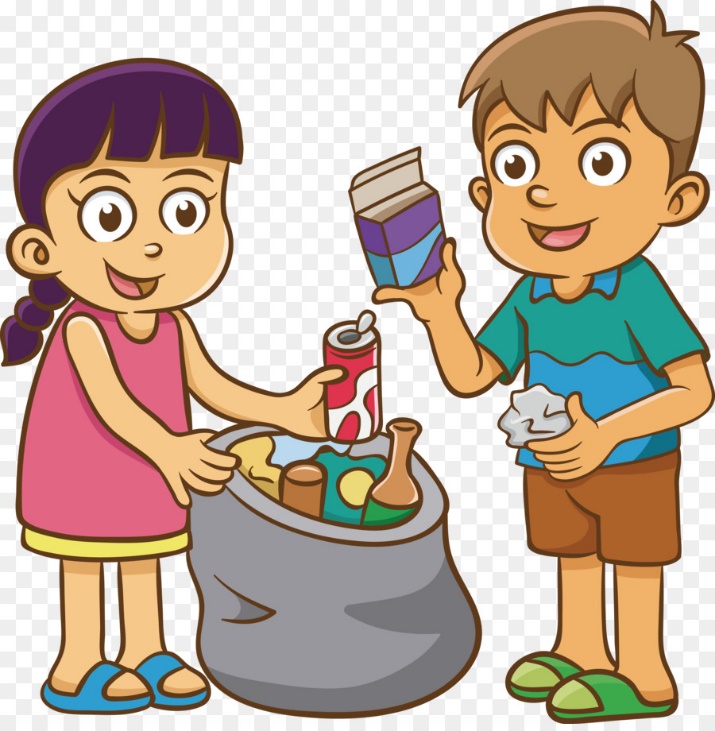 Çevrenin içinde yer alan ve ayrılmaz bir parçası olan atıklar; kullanılma süresi dolan ve yaşadığımız ortamdan uzaklaştırılması gereken madde veya materyallerdir.
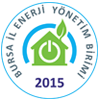 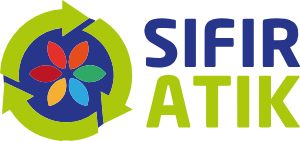 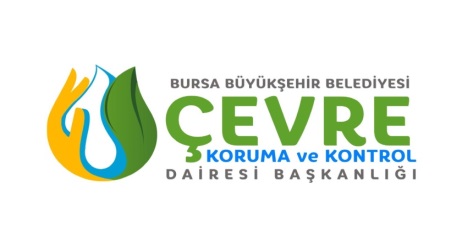 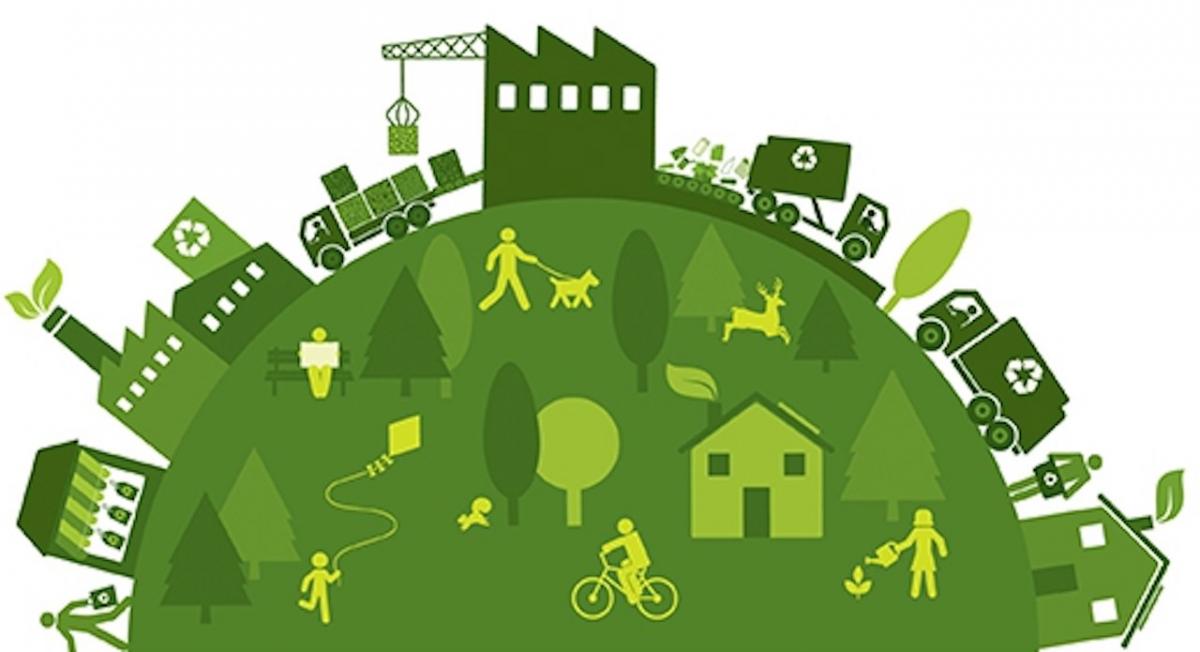 SIFIR ATIK NEDİR?
İsrafın önlenmesi 
Kaynakların daha verimli kullanılması
Oluşan atık miktarının azaltılması
Ambalaj atıkları, bitkisel atık yağ, atık pil, tehlikeli atık vb. geri dönüşebilen atıkların  ayrı toplanması ve geri dönüştürülmesidir.
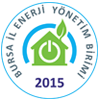 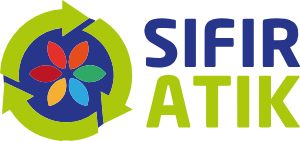 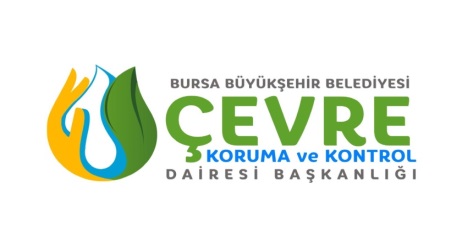 SIFIR ATIK PROJESİ
Sıfır Atık Projesi; 2018 yılında Çevre ve Şehircilik Bakanlığı tarafından tüm Türkiye’de uygulanmak üzere başlatılmıştır. 

Hedef başta kamu kurum kuruluşları olmak üzere üniversite, okul, hastane, alışveriş merkezleri v.b. nüfusun yoğun olduğu yerlerde geri dönüşebilen atıkların ayrı toplanması, ekonomiye kazandırılması, su ve enerji tasarrufunun sağlanmasıdır.
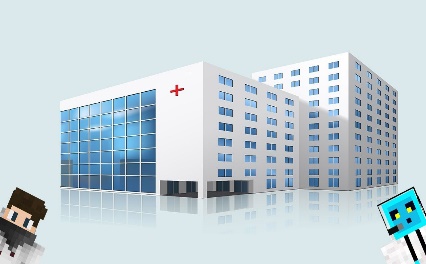 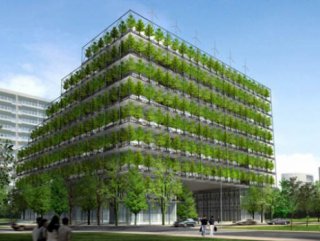 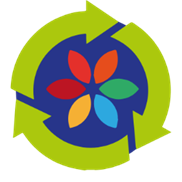 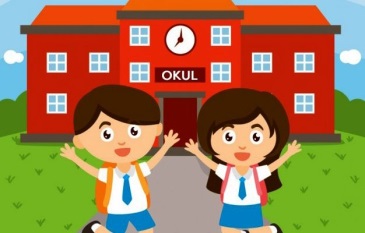 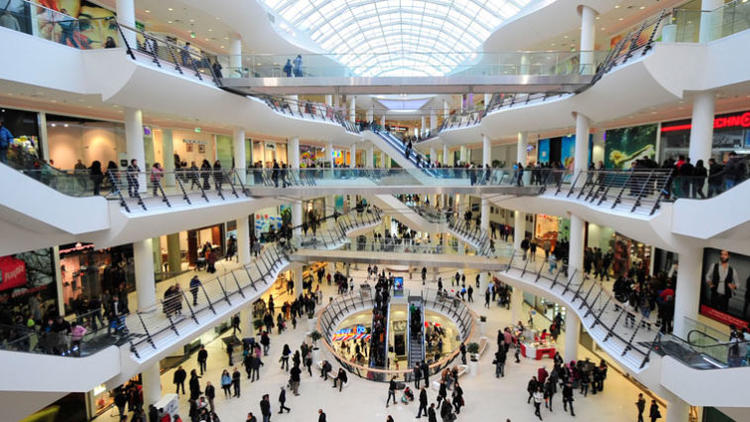 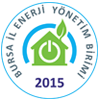 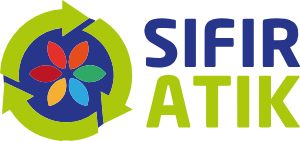 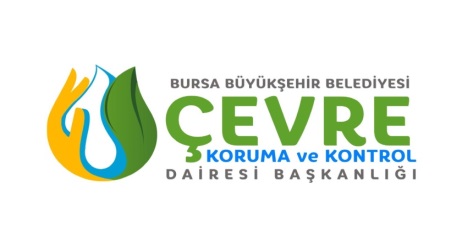 AMBALAJ ATIKLARI NELERDİR?
Kağıt, gazete, dergi ve mecmualar
Defterler, Kitaplar, kartonlar
Meşrubat cam şişe
Prospektüsler, not kağıtları
Sigara Paketi Kağıtları
Bisküvi, çikolata, sakız vb. ambalaj kağıtları (aşağıdaki geri dönüşüm logosu olan ) 
Plastik ve Kağıt Torbalar
Sandviç poşetler
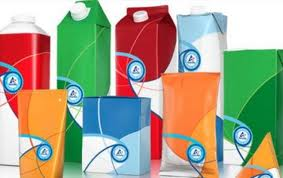 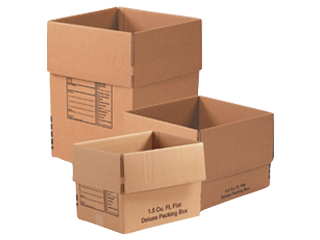 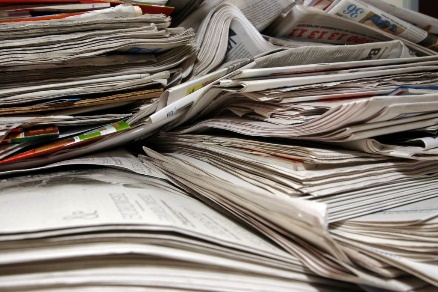 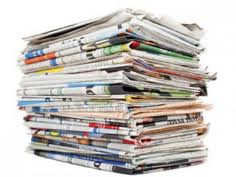 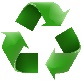 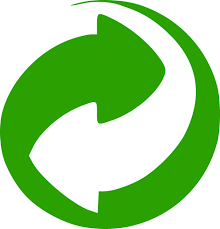 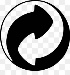 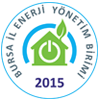 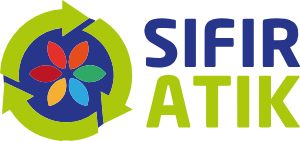 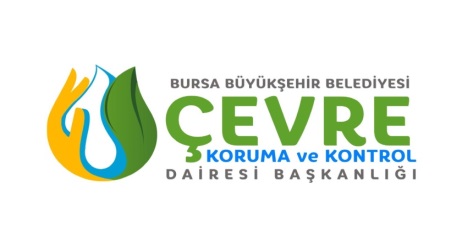 AMBALAJ ATIKLARI NELERDİR?
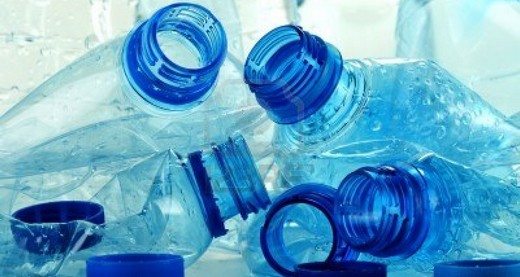 PET, PE, PS, PP, PVC Şişeler
Plastik Süt ve Ayran Kutuları, Yoğurt Kapları
Plastik Soda, Meşrubat Şişeleri
Şampuan, Deterjan, Çamaşır Suyu Şişeleri (aşağıdaki geri dönüşüm logosu olan )
Strech Film, Alüminyum Folyolar
Diş macunu ambalajları (aşağıdaki geri dönüşüm logosu olan )
Tek kullanımlık tabak ve bardaklar
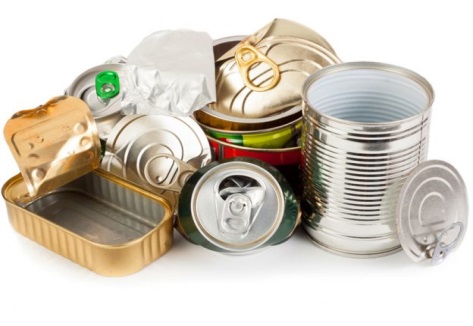 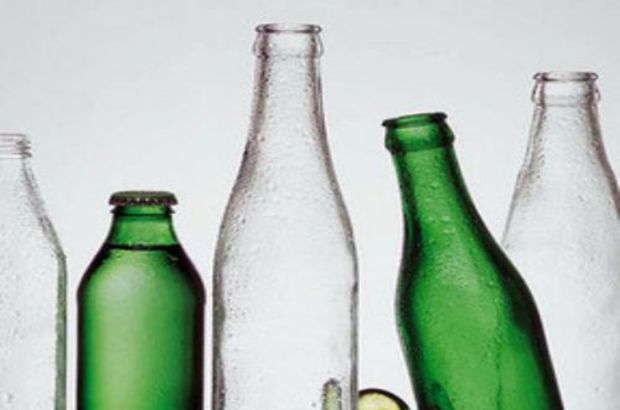 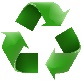 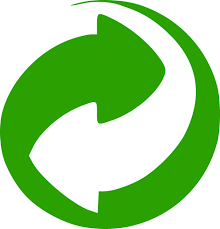 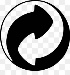 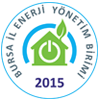 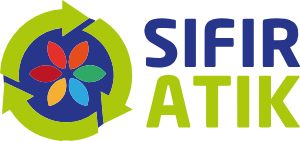 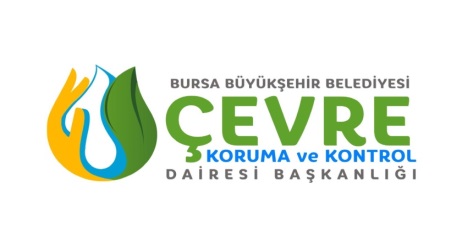 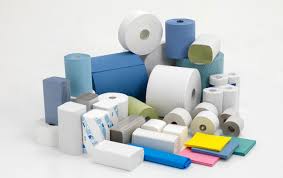 NELER AMBALAJ ATIĞI DEĞİLDİR ?
Kağıt havlu ve mendil
Islak mendil
Strafor Köpük
Tek kullanımlık çatal, bıçak, kaşık
Çay ve kahve poşetleri, filtre kağıtları
Sucuk, sosis, salam v.b. ürünlerin  kılıf ve zarları
CD, DVD 
Deterjan/temizlik maddesi ile birlikte çözünen eriyen deterjan poşetleri
Oyuncaklar
Diş fırçası
Pencere camı, ayna
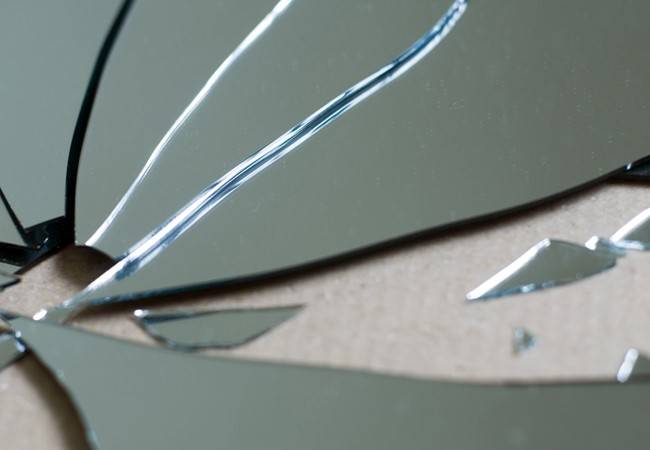 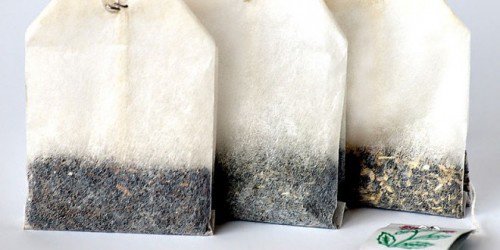 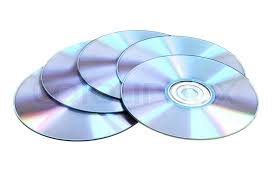 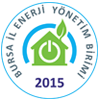 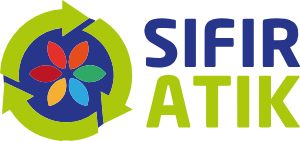 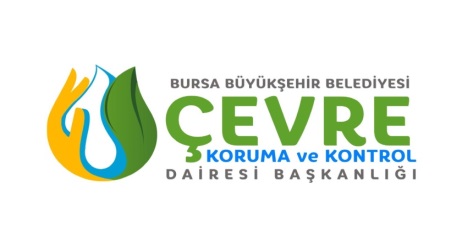 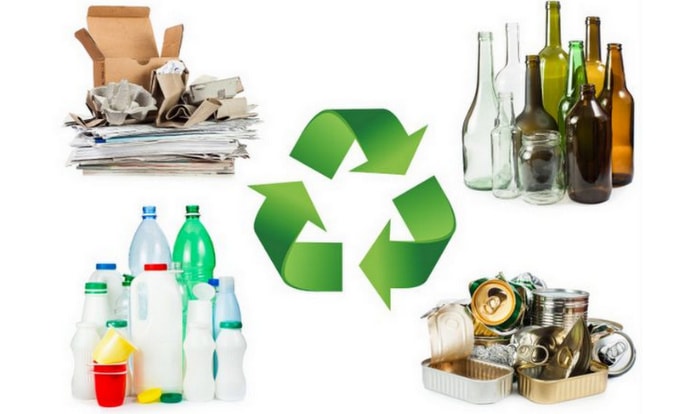 SİZ NE YAPABİLİRSİNİZ?
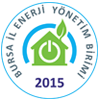 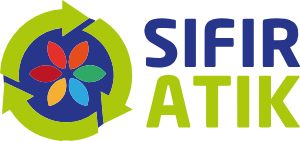 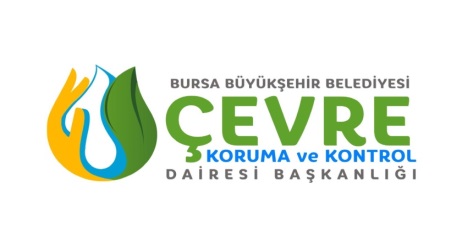 TÜRLERİNE GÖRE ATIKLAR
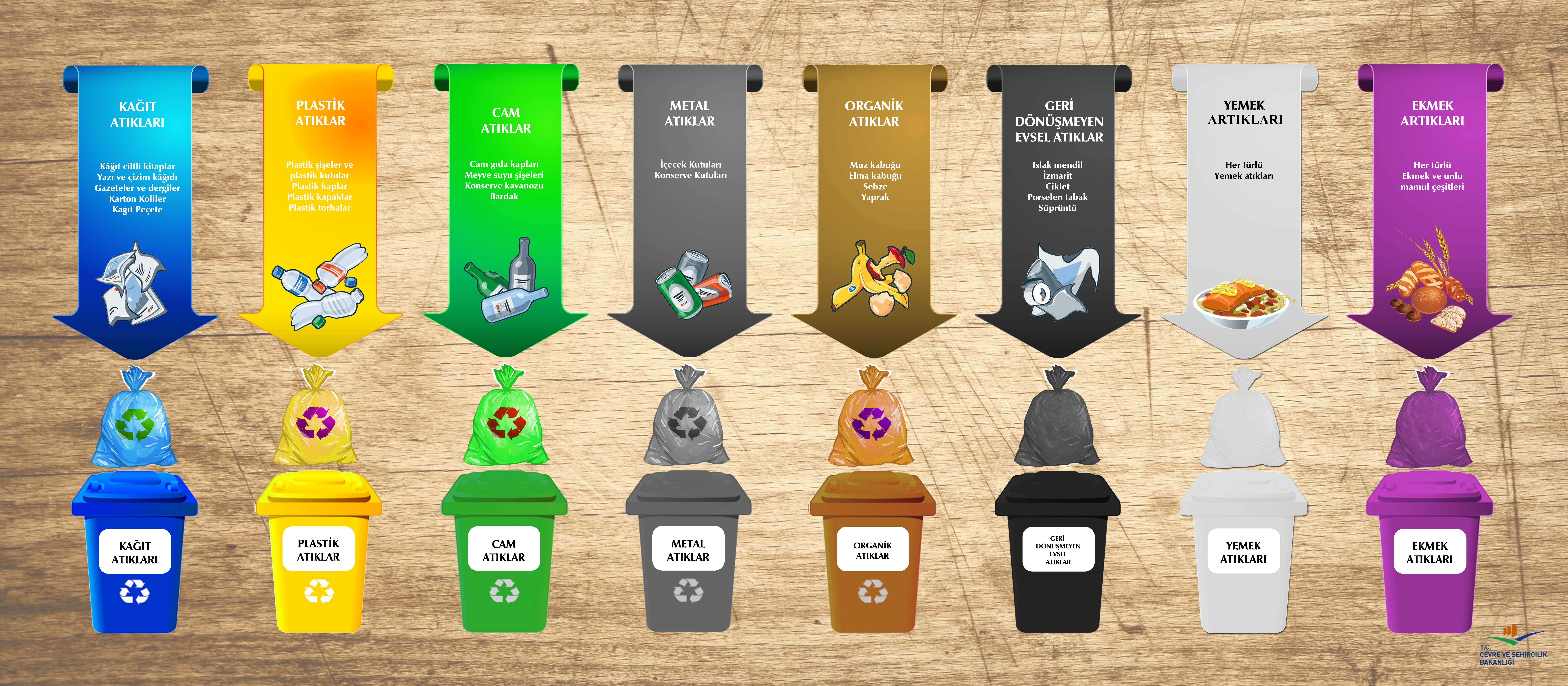 Ambalaj atıklarının ayrı biriktirilmesi için okullar, kamu kurum kuruluşları, hastaneler, metro istasyonları vb. pek çok yerlerde geri dönüşüm kutuları bulunmaktadır.
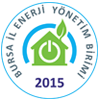 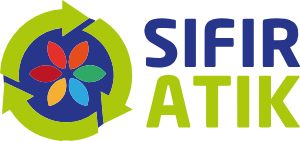 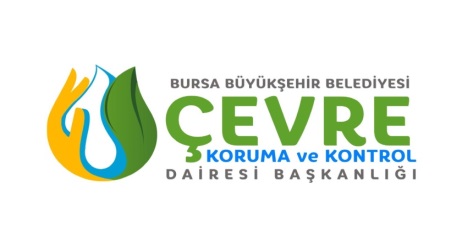 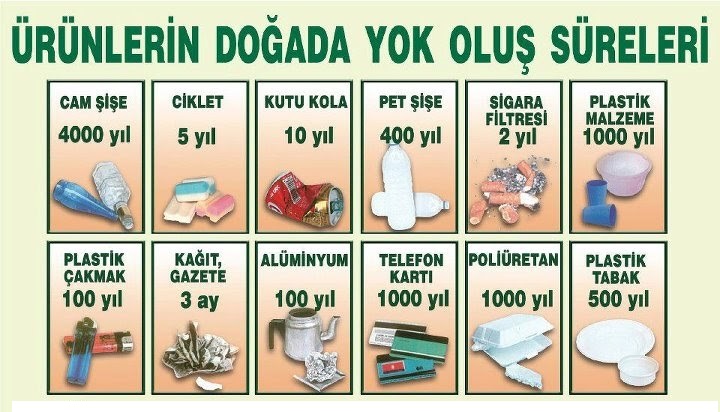 Ambalaj atıkları doğada uzun yıllarca bozulmadan kaldığı için;Tüm canlılar için büyük zararları olmaktadır. Özellikle deniz canlıları poşetleri yutarak boğulmaktadır.
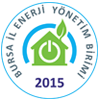 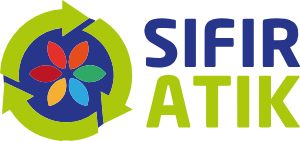 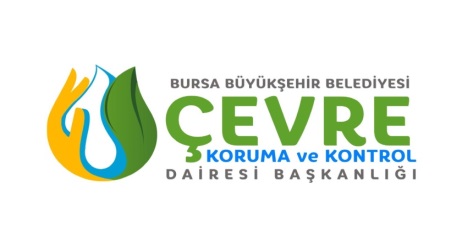 ATIKLAR NASIL DEĞERLENDİRİLİYOR?
Kağıt, karton gibi ambalaj atıkları; yeni kağıt ve karton üretiminde kullanılıyor
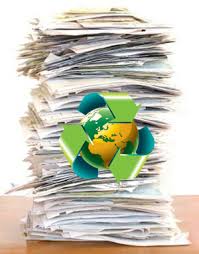 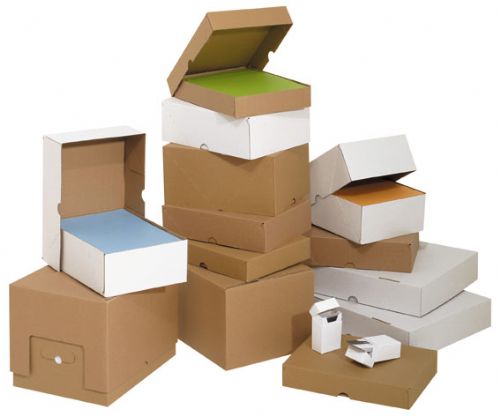 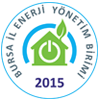 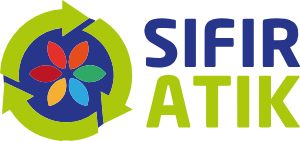 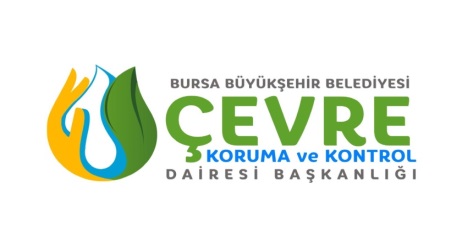 ATIKLAR NASIL DEĞERLENDİRİLİYOR?
Süt, meyve suyu vb. meşrubat kutuları;   dolap, masa vb. ürünlerin yapımında kullanılıyor.
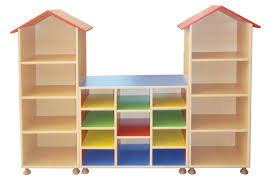 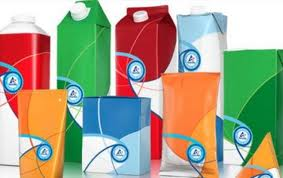 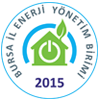 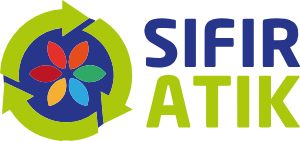 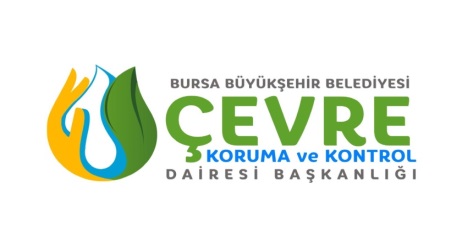 ATIKLAR NASIL DEĞERLENDİRİLİYOR?
Cam şişeler, kavanozlar v.b. cam atıkları; yeniden değerlendirilerek, yeni cam ürünleri oluşturuluyor.
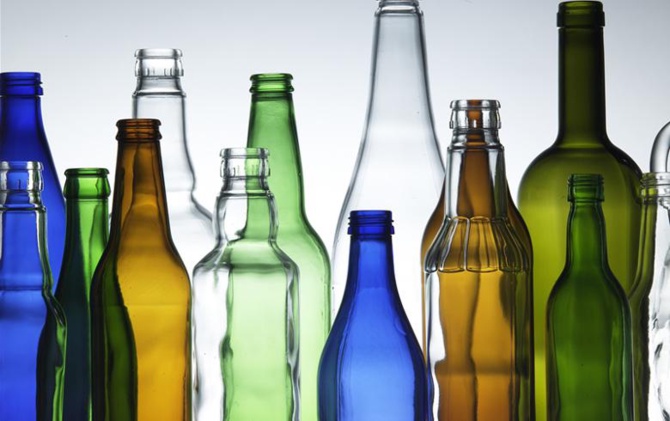 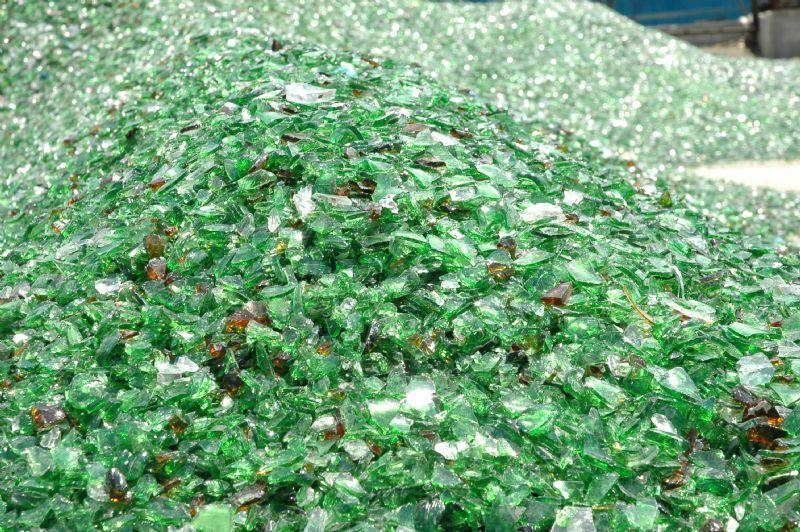 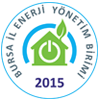 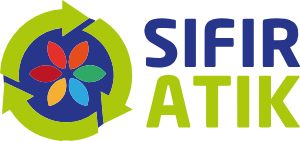 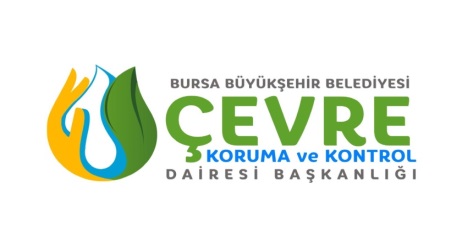 ATIKLAR NASIL DEĞERLENDİRİLİYOR?
Plastikler atıklar, pet şişeler; otomobil parçası, dolgu malzemesi, sentetik iplik, su borusu, marley gibi birçok malzeme yapımında kullanılıyor.
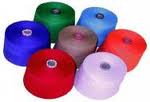 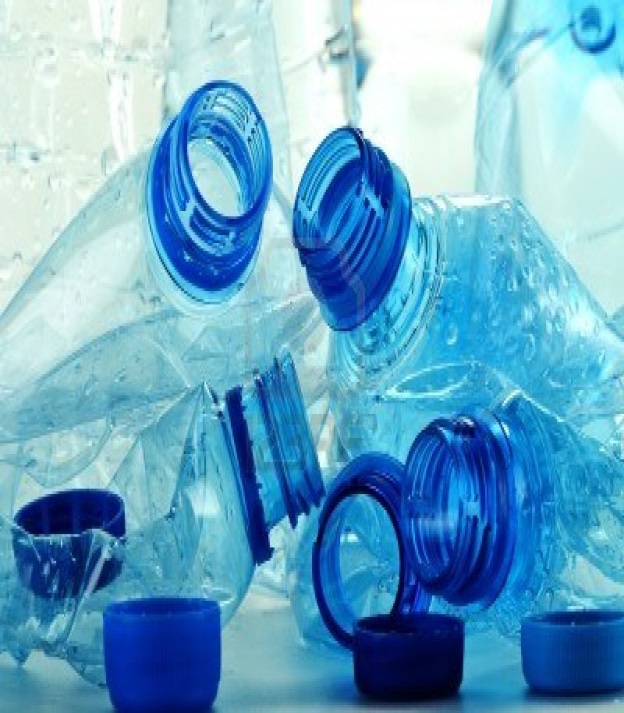 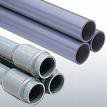 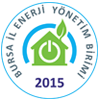 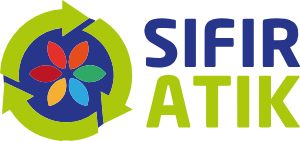 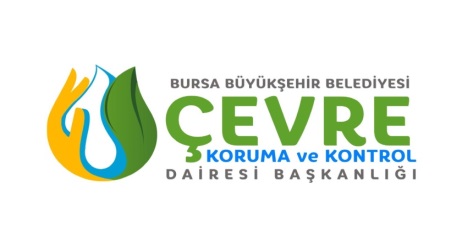 ATIKLAR NASIL DEĞERLENDİRİLİYOR?
Teneke, alüminyum gibi metal atıkları;   pencere çerçevesi, sprey kutusu gibi çeşit metal malzeme üretiminde kullanılıyor.
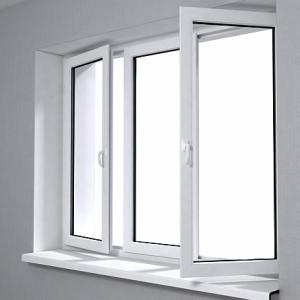 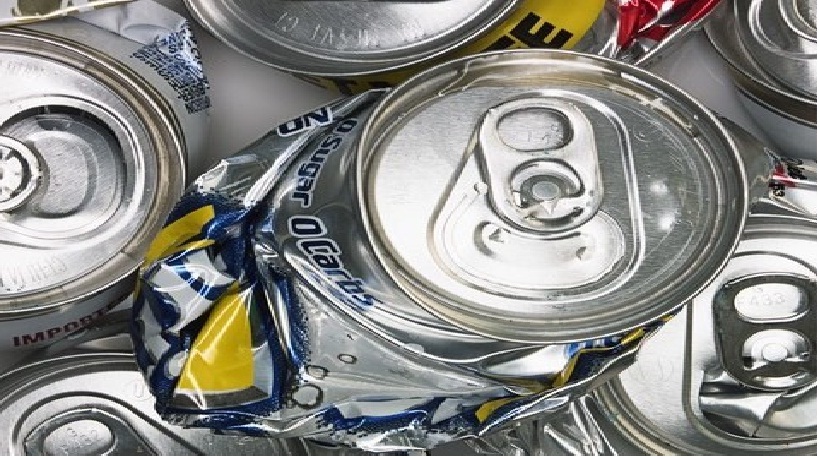 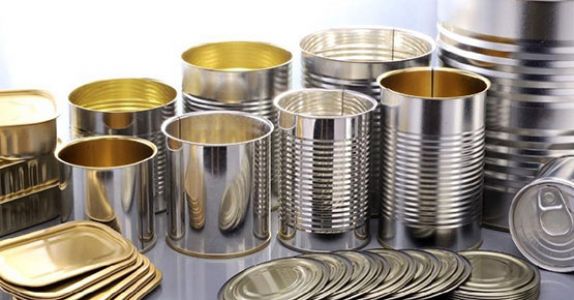 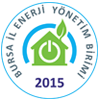 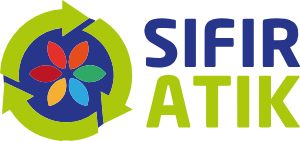 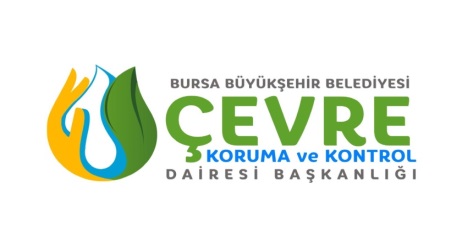 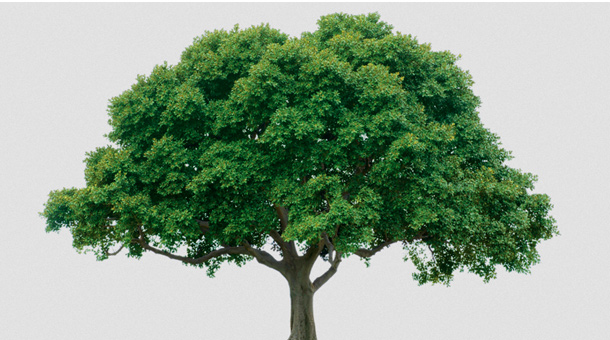 1 TON KAĞIT/KARTONUN GERİ DÖNÜŞÜMÜ İLE 17 AĞAÇ KURTARILIYORDOĞAL KAYNAKLARIMIZ KORUNUYOR
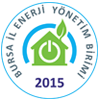 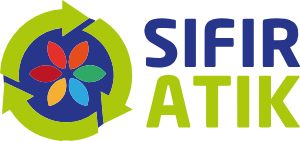 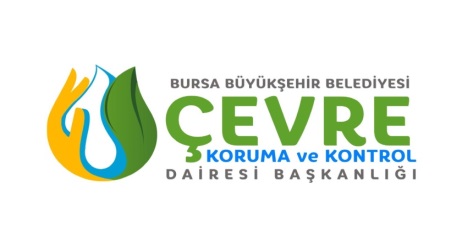 1 TON CAMIN GERİ DÖNÜŞÜMÜ İLE 100 LİTRE PETROL TASARRUFU SAĞLANIYOR
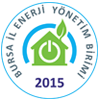 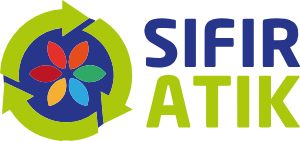 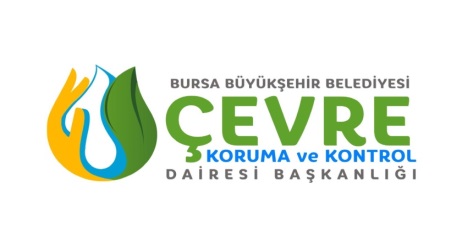 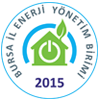 METAL ve PLASTİK GERİ KAZANIMI İLE YÜZDE 95 ENERJİ TASARRUFU SAĞLANIYOR
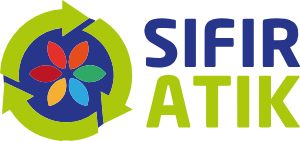 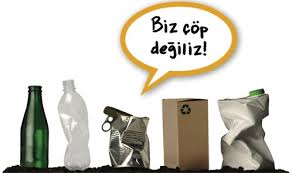 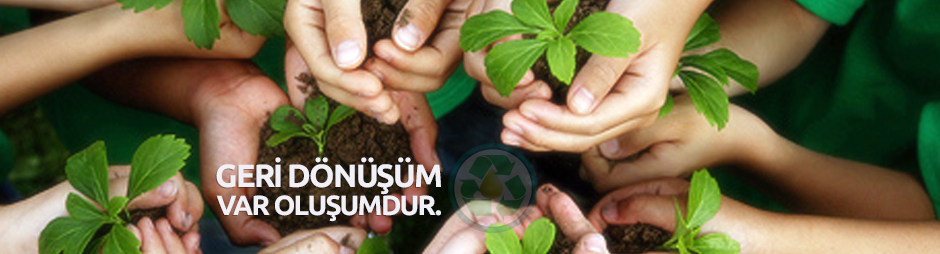 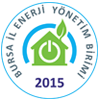 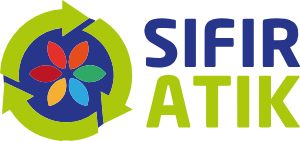 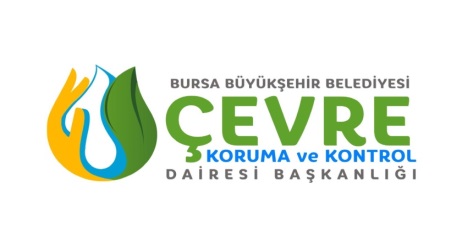 BİTKİSEL ATIK YAĞLAR
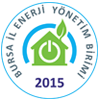 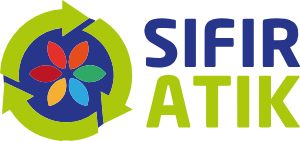 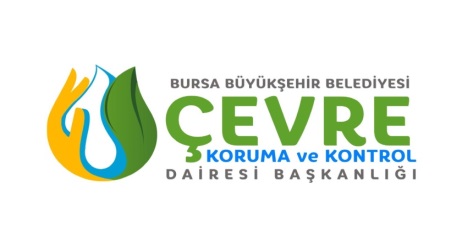 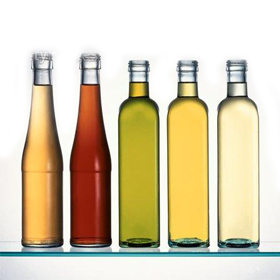 BİTKİSEL ATIK YAĞLAR
Kullanılmış kızartma yağları ve
Kullanım süresi geçmiş olan bitkisel yağlar bitkisel atık yağlardır
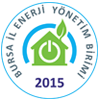 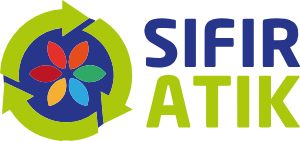 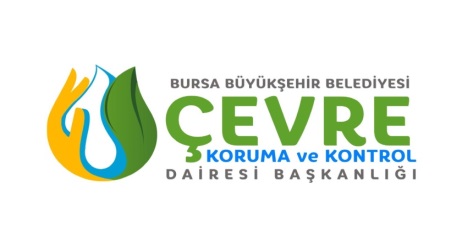 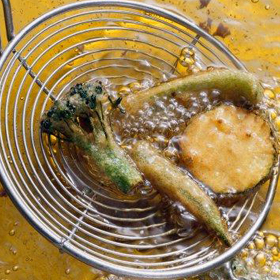 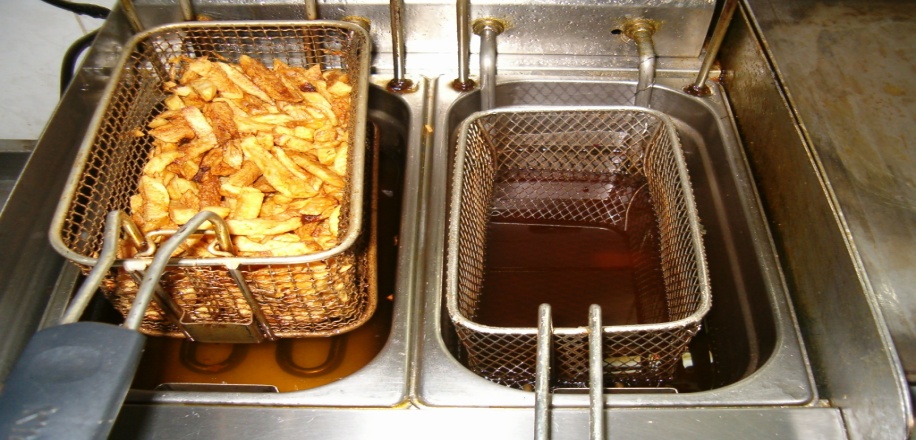 BİTKİSEL ATIK YAĞLAR
Lokanta, fastfood, hazır yemek sanayi, otel/motel ve evlerde ortaya çıkmaktadır.
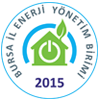 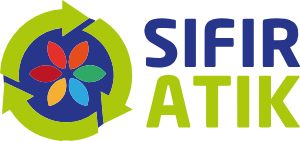 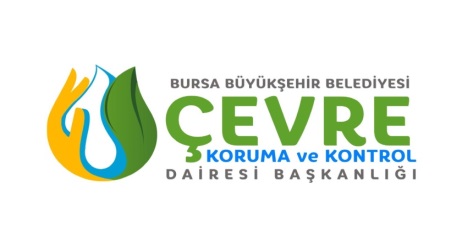 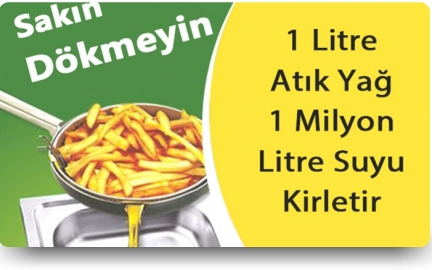 BİTKİSEL ATIK YAĞLAR
Bitkisel atık yağlar, evsel atık su  kirliliğinin %25’ini oluşturur.
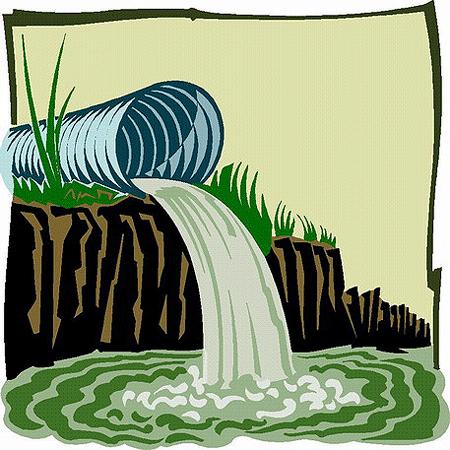 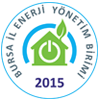 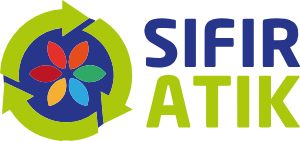 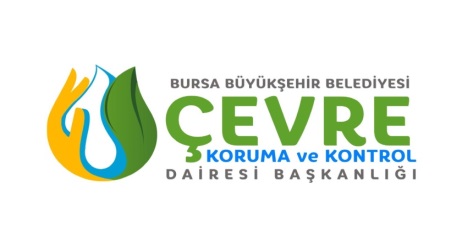 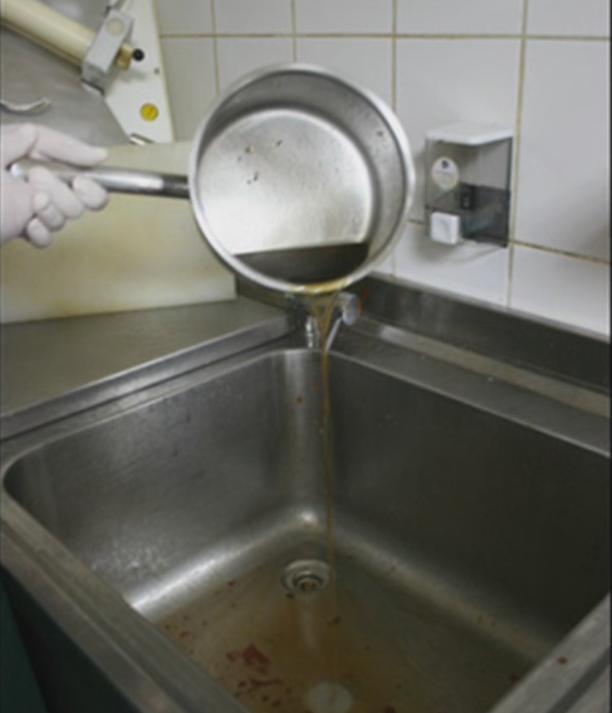 BİTKİSEL ATIK YAĞLAR
Bitkisel atık yağları lavaboya döktüğümüz zaman, drenaj sistemine sıvanır, kanalizasyon borusu içindeki atıkların yapışmasına ve zamanla borunun daralmasına neden oluyor.
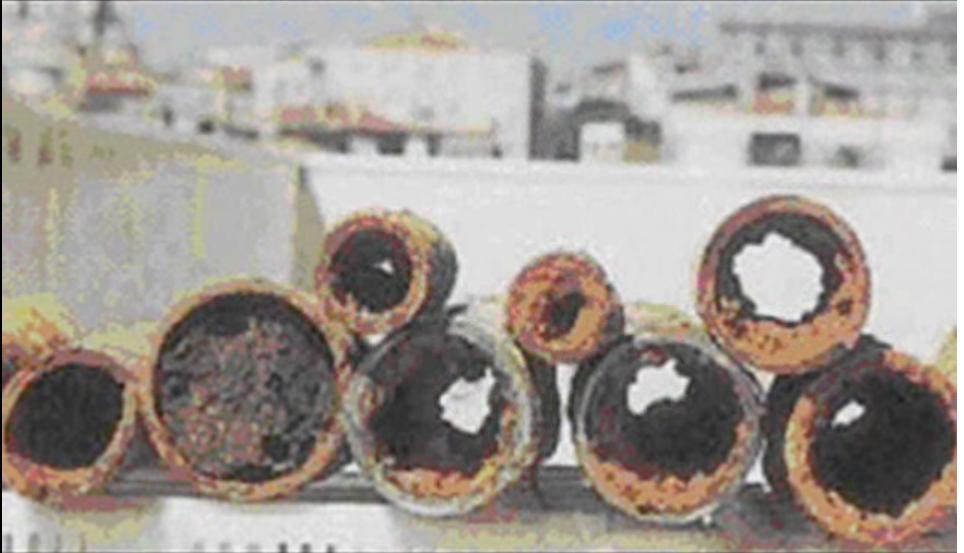 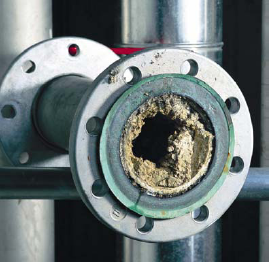 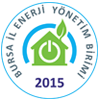 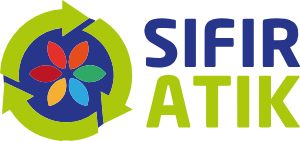 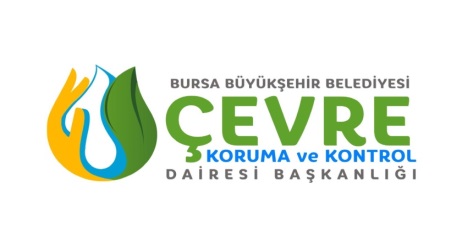 BİTKİSEL ATIK YAĞLAR
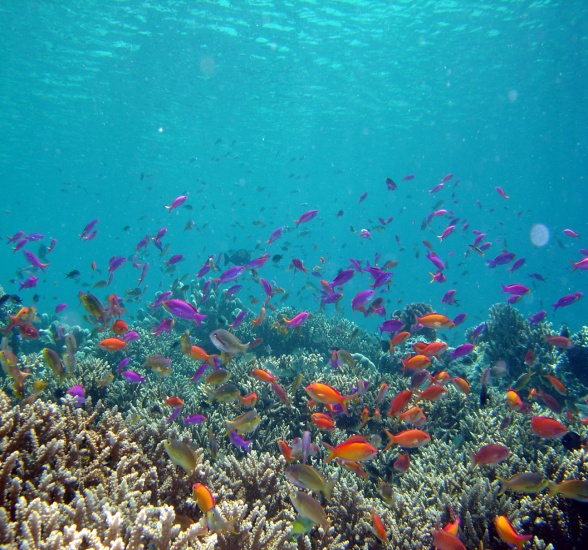 Bitkisel atık yağlar su yüzeyini kaplayarak havadan suya oksijen transferini önler.
Deniz, akarsu ve göllerimiz oksijensiz kaldığı için balık ve  kuşlar ve diğer canlılar yaşamlarını kaybederler.
Atık yağlardan yapılan sabunlar cilt kanserine sebep olabilir.
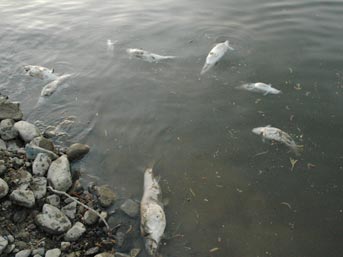 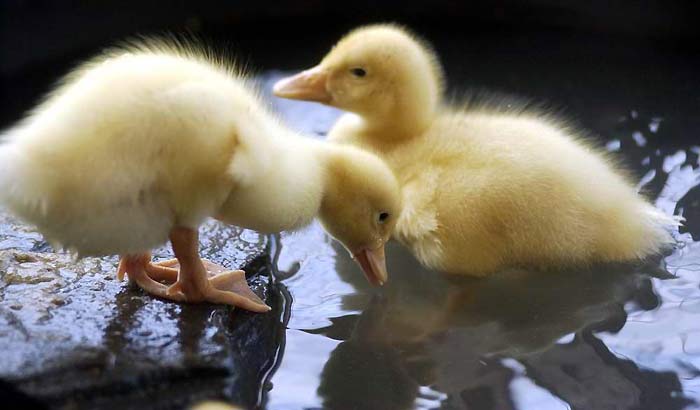 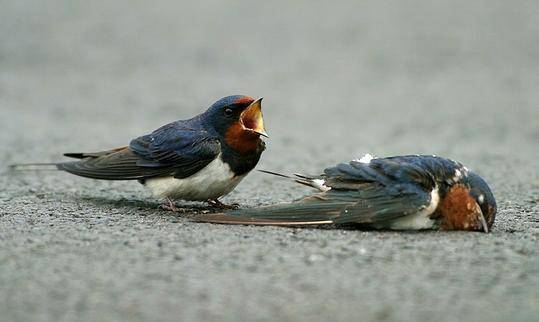 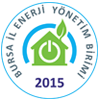 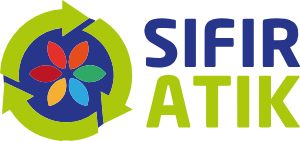 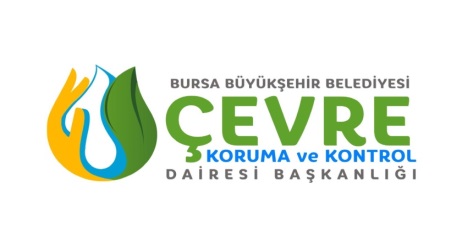 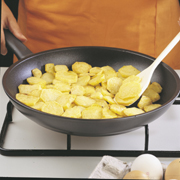 BİTKİSEL ATIK YAĞLAR
Yağları yemeklerde en fazla 2 kez kullanalım!!
İkiden fazla kullanılması çok tehlikelidir. 
Çünkü bitkisel yağlar kısa sürede oksidasyona uğrayarak kanserojen bir özellik kazanır,  hastalanmamıza neden oluyor.
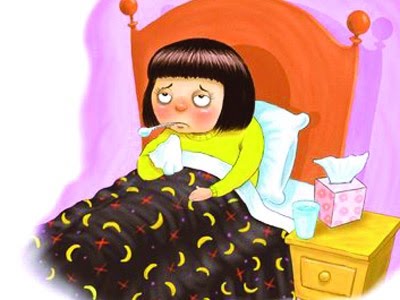 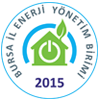 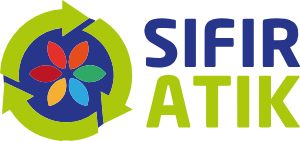 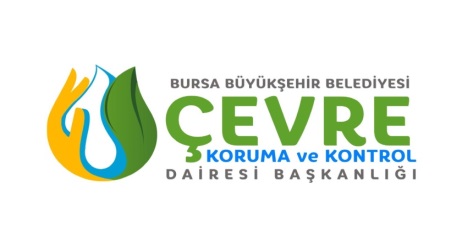 SİZ NE YAPABİLİRSİNİZ?
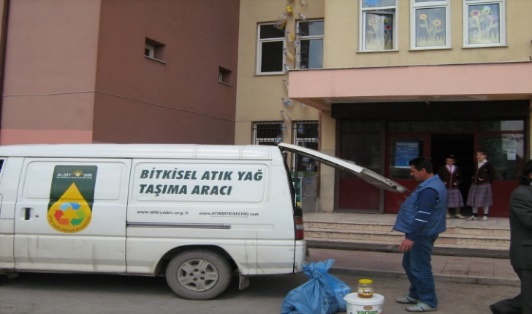 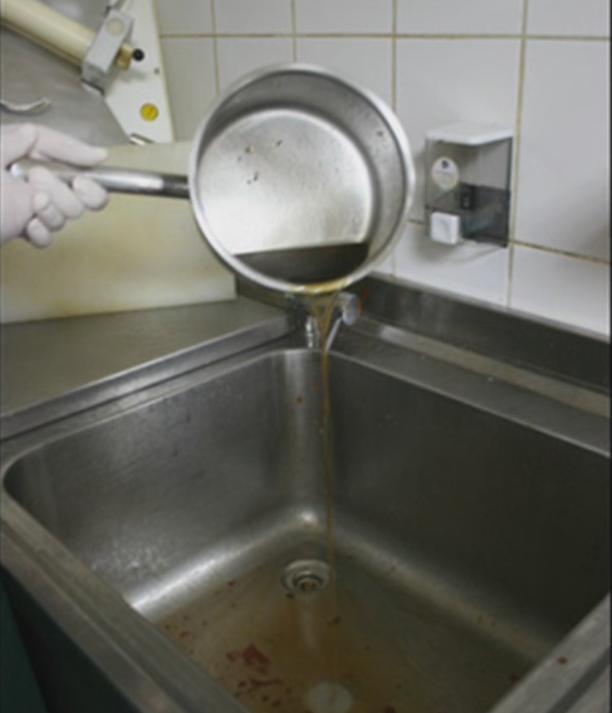 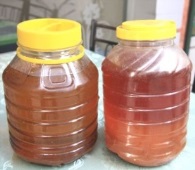 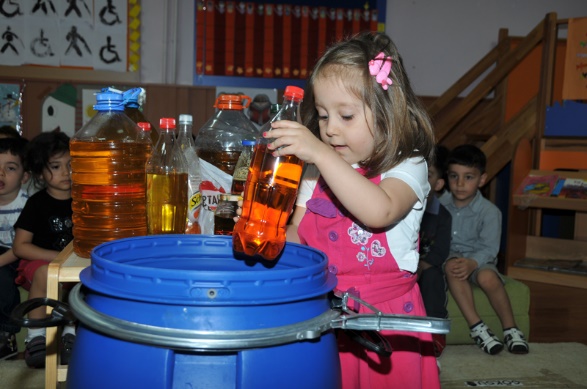 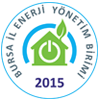 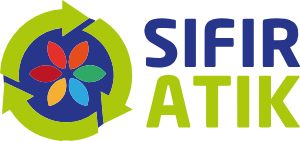 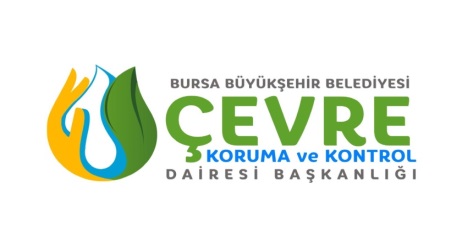 TOPLANAN BİTKİSEL ATIK YAĞLARA NE OLUYOR?
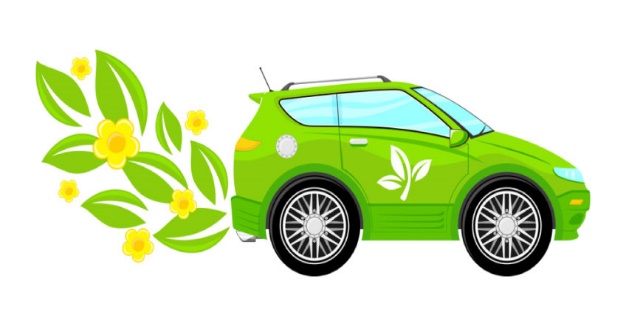 Bitkisel atık yağlardan çevreci yakıt olan biyo dizel (araç yakıtı) elde ediliyor
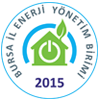 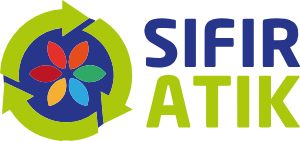 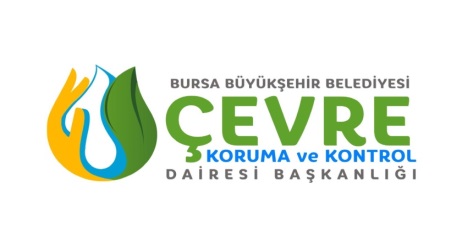 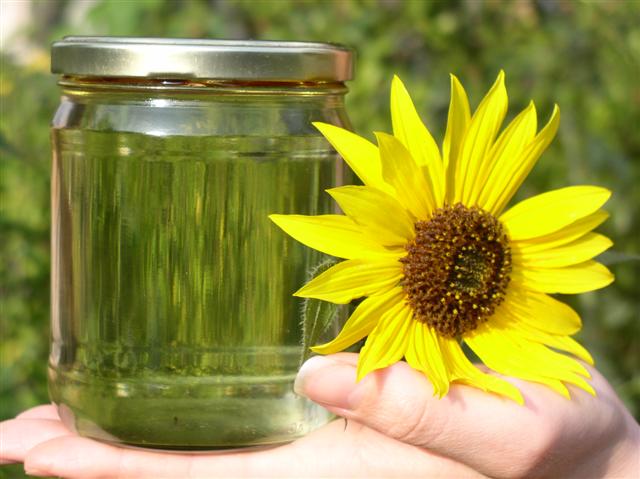 BİYODİZEL NEDİR?
Biyodizel sera etkisinin asıl nedeni olan Karbon Dioksit emisyonlarını % 100 azaltır. 
Biyodizel bitkilerden geldiği için ve bitkiler de karbon dioksit solunumu yaptığından biyodizel kullanılarak karbon dioksit etkisi azaltılır.
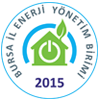 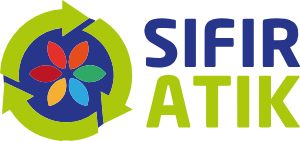 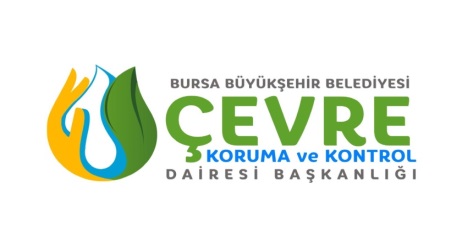 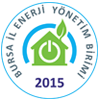 PİL NEDİR?
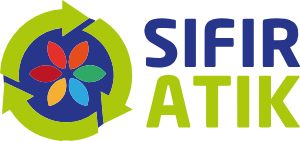 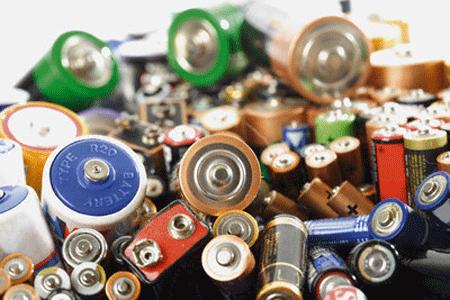 Kimyasal enerjiyi elektrik enerjisine dönüştürerek bünyesinde depolayan cihazlara pil denir.
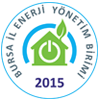 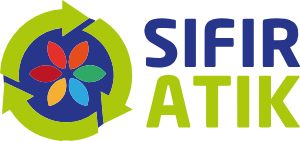 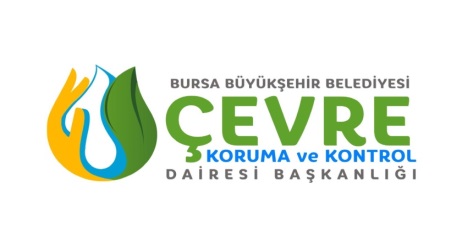 PİLLER NERELERDE KULLANILIR?
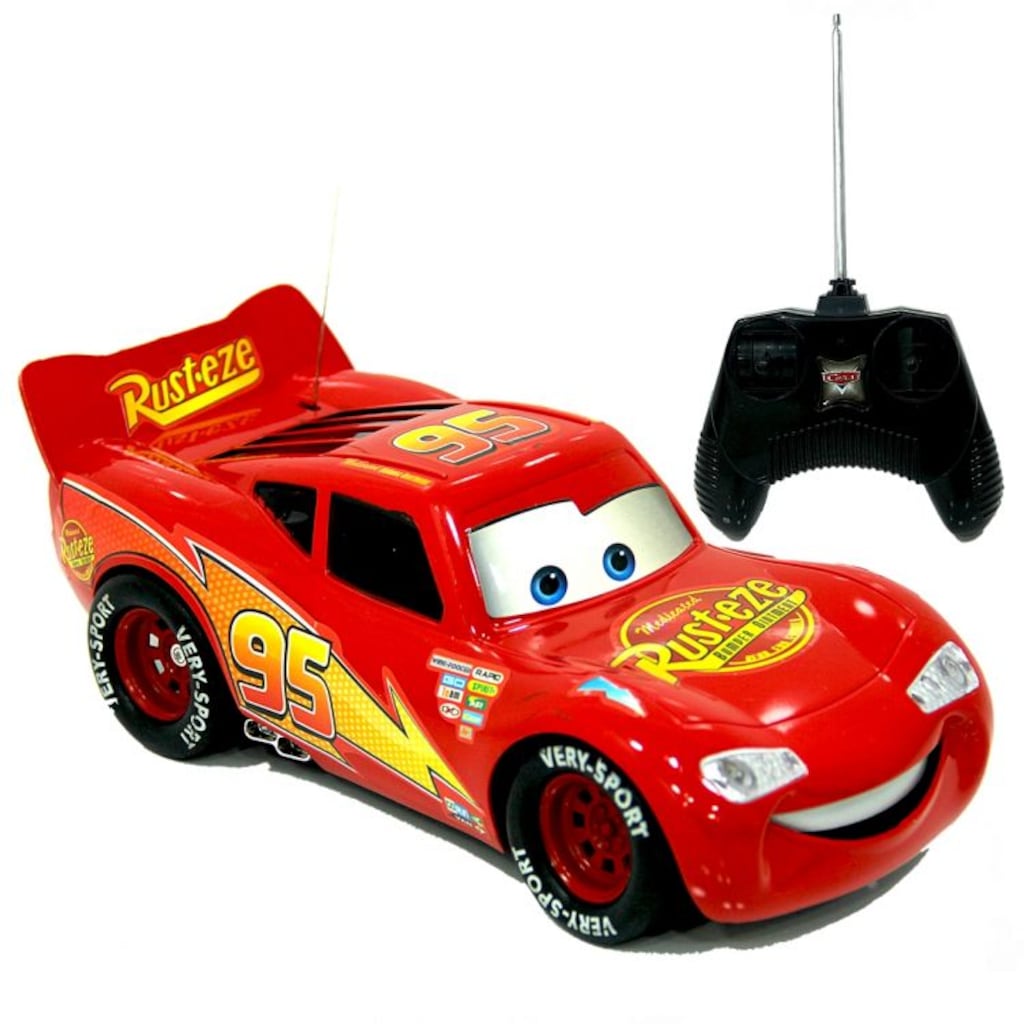 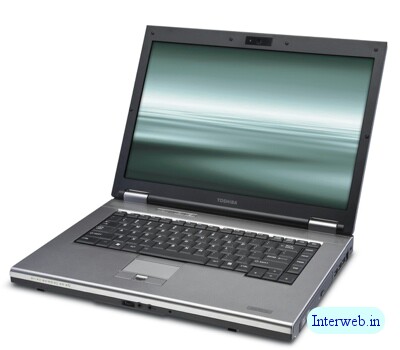 Radyo, bilgisayar, telefon, el feneri ve fotoğraf makinesi, saat v.b. günlük hayatımızın pek çok alnında kullanılmaktadır.
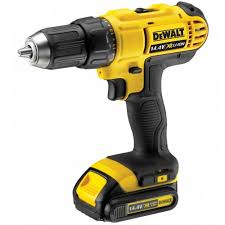 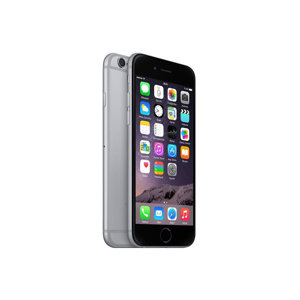 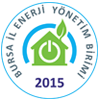 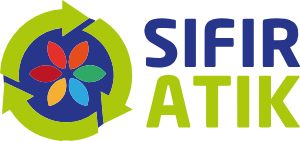 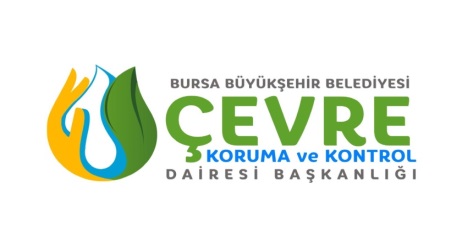 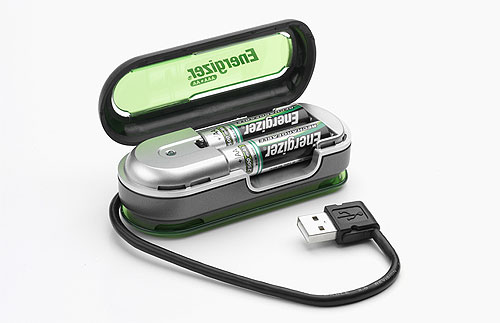 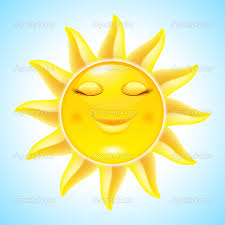 PİL KULLANIRKEN NELERE DİKKAT ETMELİYİZ?
Pilleri devamlı uzun süre güneş ışığı alan yerlerde tutmayayın.
Bir aleti pil takılı iken uzun süreli çalıştırmıyorsak, pilleri aletin içinden çıkarın.
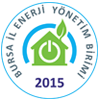 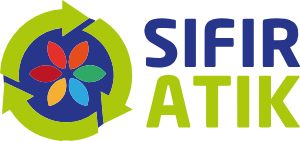 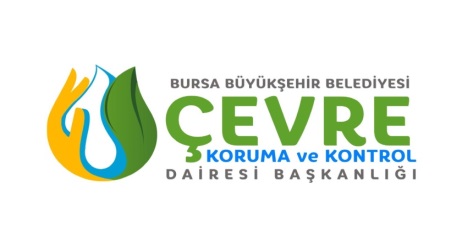 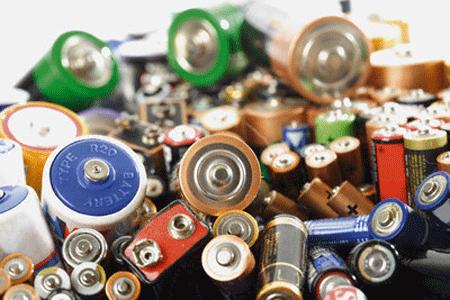 ATIK PİL NEDİR?
Kullanım ömrünü tamamlamış ve/veya uğramış olduğu fiziksel hasar sonucu kullanılamayacak duruma gelmiş olan pillere atık pil denir.
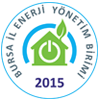 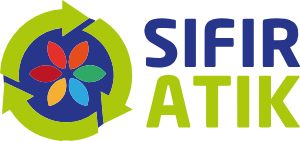 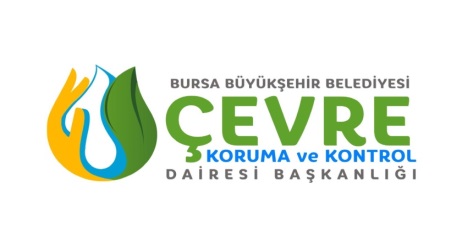 PİLLER HANGİ KİMYASALLARI İÇERİR?
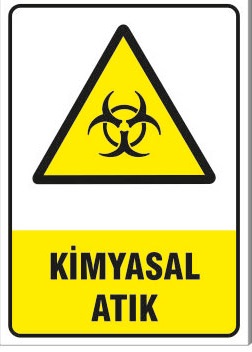 Piller; kadmiyum, civa, kurşun, çinko, mangan, demir, lityum, nikel, kobalt vb.  metaller   içermektedir. 
Kullanılmış bir pil 4 m3 toprağı zehirler.
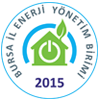 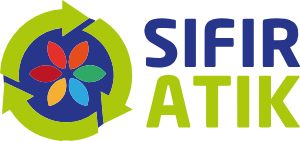 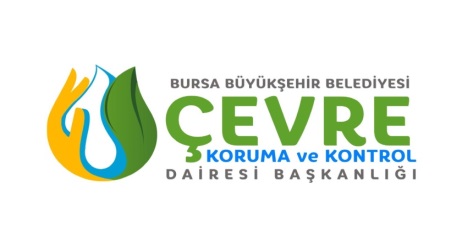 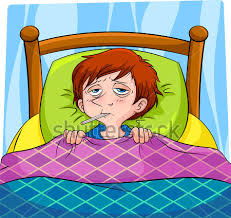 ATIK PİLLER
Evsel çöp bidonlarına ve diğer su, toprak gibi doğal alıcı ortama atıldığında insan sağlığına, su kaynaklarına vb. çevremize çok büyük zararları olmaktadır.
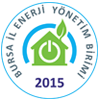 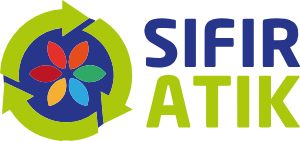 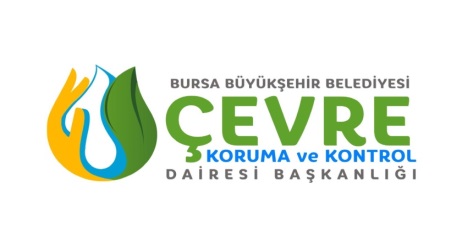 SİZ NE YAPABİLİRSİNİZ?
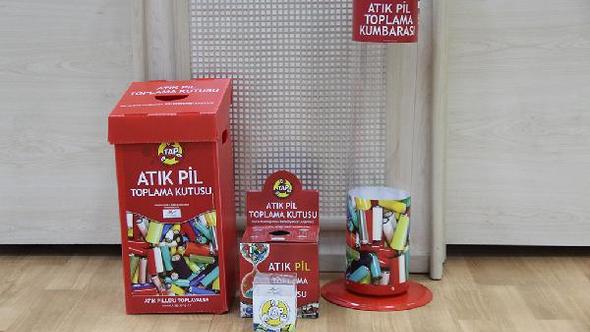 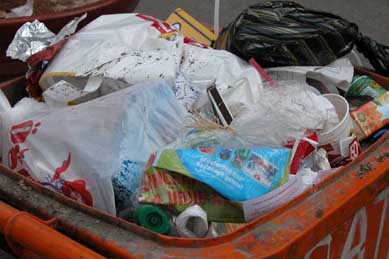 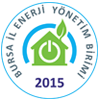 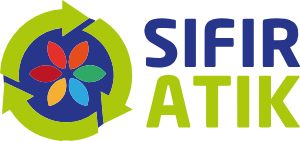 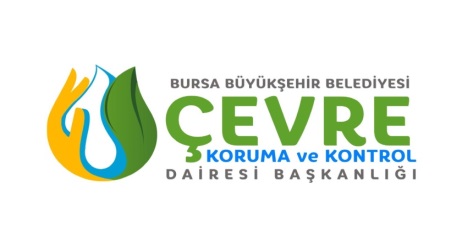 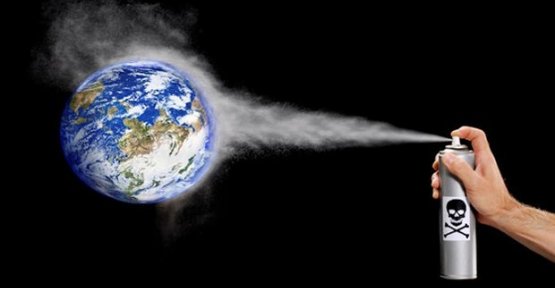 TEHLİKELİ ATIKLAR
Yapılarında insan sağlığı ve çevre için tehlikeli maddeler içeren atıklar Tehlikeli Atık olarak ifade edilmektedir.
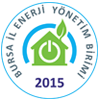 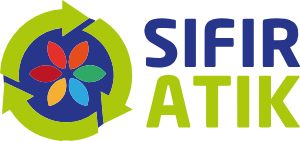 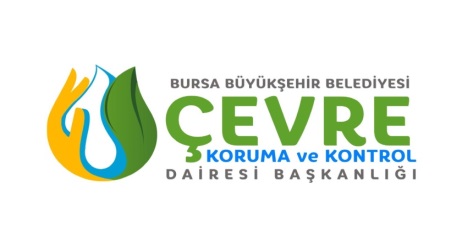 TEKLİKELİ ATIKLAR NELERDİR?
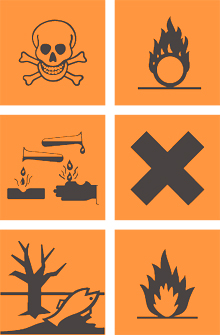 Tehlikeli maddelerin kalıntılarını içeren ya da tehlikeli maddelerle bulaşmış ambalajlar, 
Atık boya ve vernikler, 
Basınçlı kaplar, sprey kutuları, 
Laboratuvar kimyasalları, 
Flüoresan lambalar ve diğer cıva içeren atıklar,
Tarihi geçmişi ilaçlar, 
Yapıştırıcılar, 
Zirai kimyasal ilaçlar vb.
Toner ve Kartuşlar
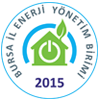 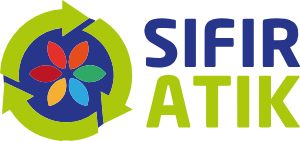 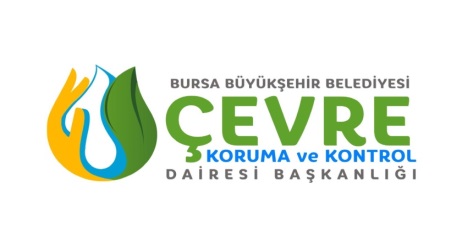 SİZ NE YAPABİLİRSİNİZ?
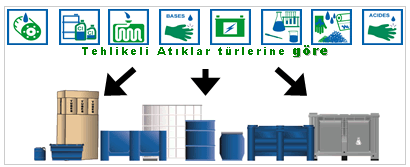 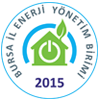 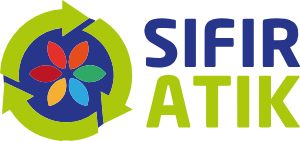 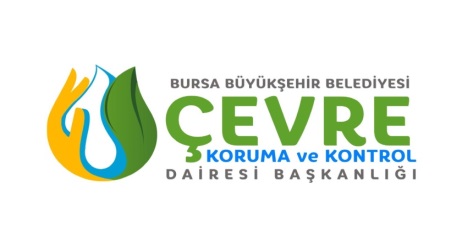 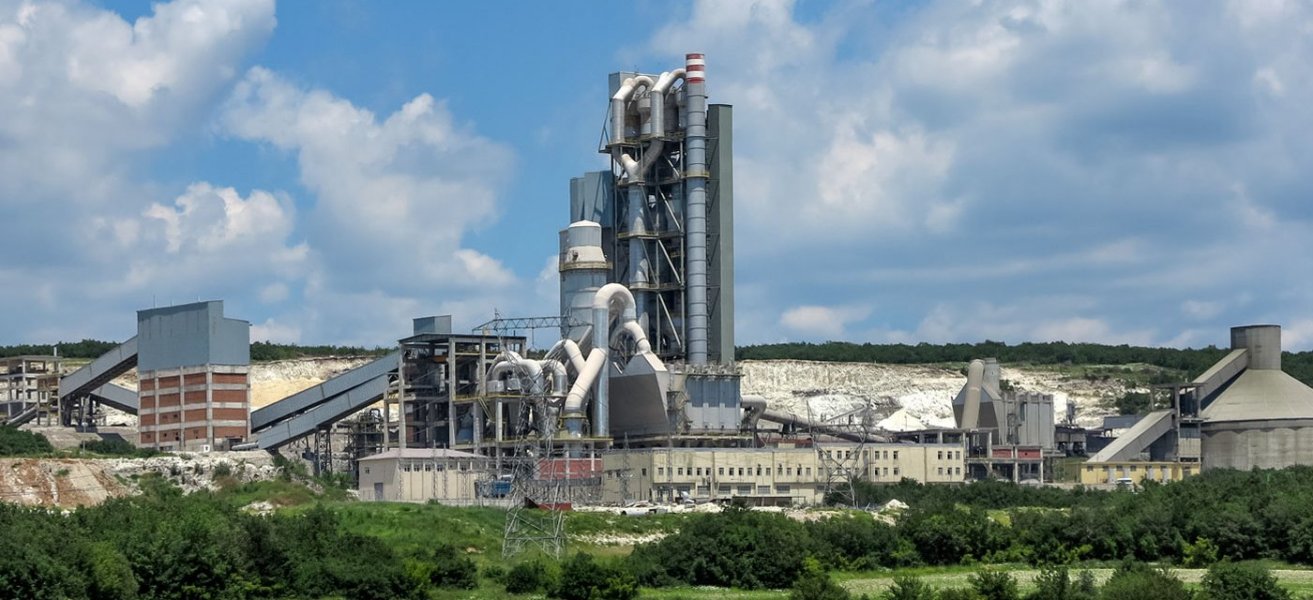 TOPLANAN TEHLİKELİ ATIKLAR NE OLUYOR
Tehlikeli atıklar geri kazanılabilmekte ya da çimento fabrikaları, demir çelik vb. yerlerde enerji geri kazanımı amacıyla mevcut yakıta ilave olarak kullanılabilmektedir.
Geri kazanımı sağlanamayan tehlikeli atıklar, Bakanlığın http://www.csb.gov.tr/gm/cygm  web sayfasında yayınlanan çevre lisanslı firmalarda bertaraf edilmektedir.
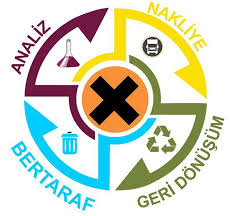 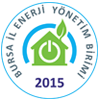 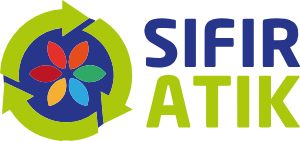 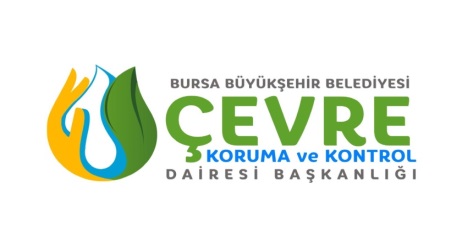 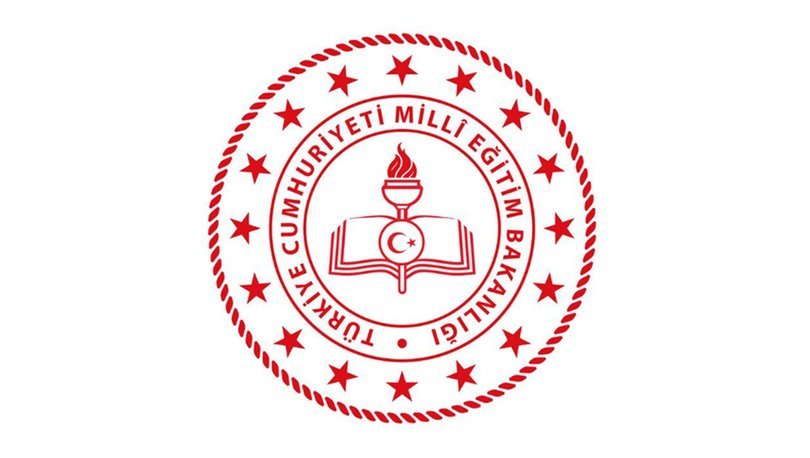 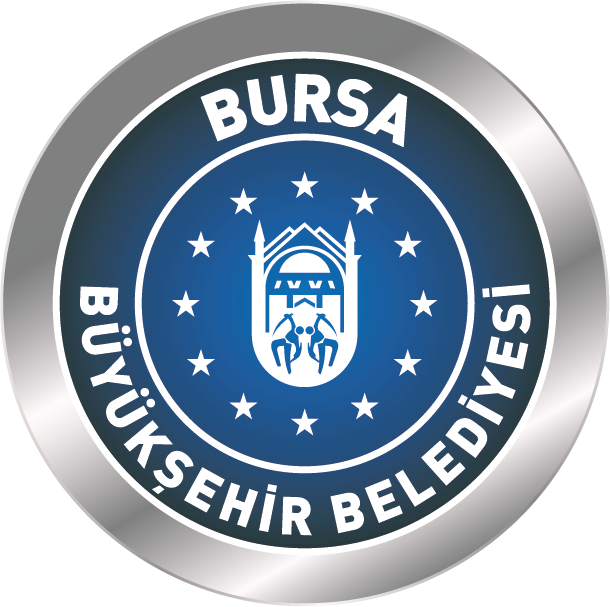 TEŞEKKÜRLER
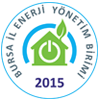 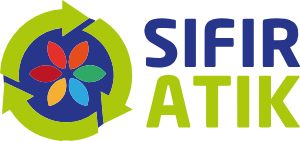 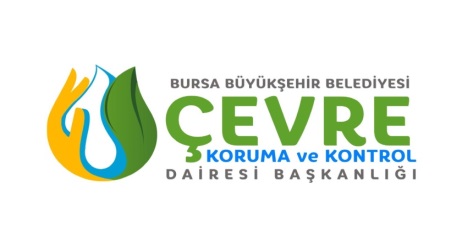